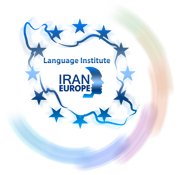 Evolve 1A 1.4
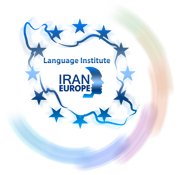 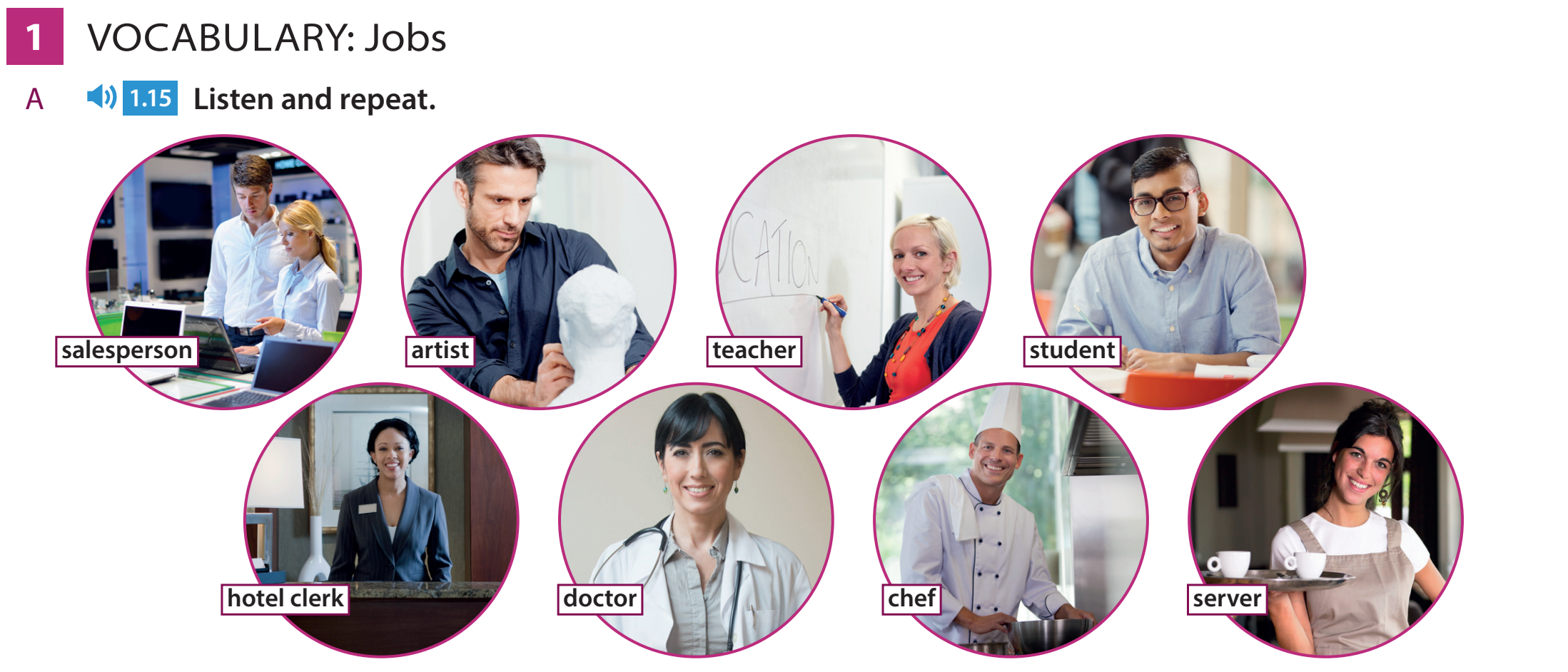 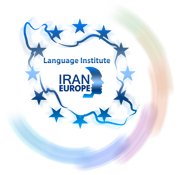 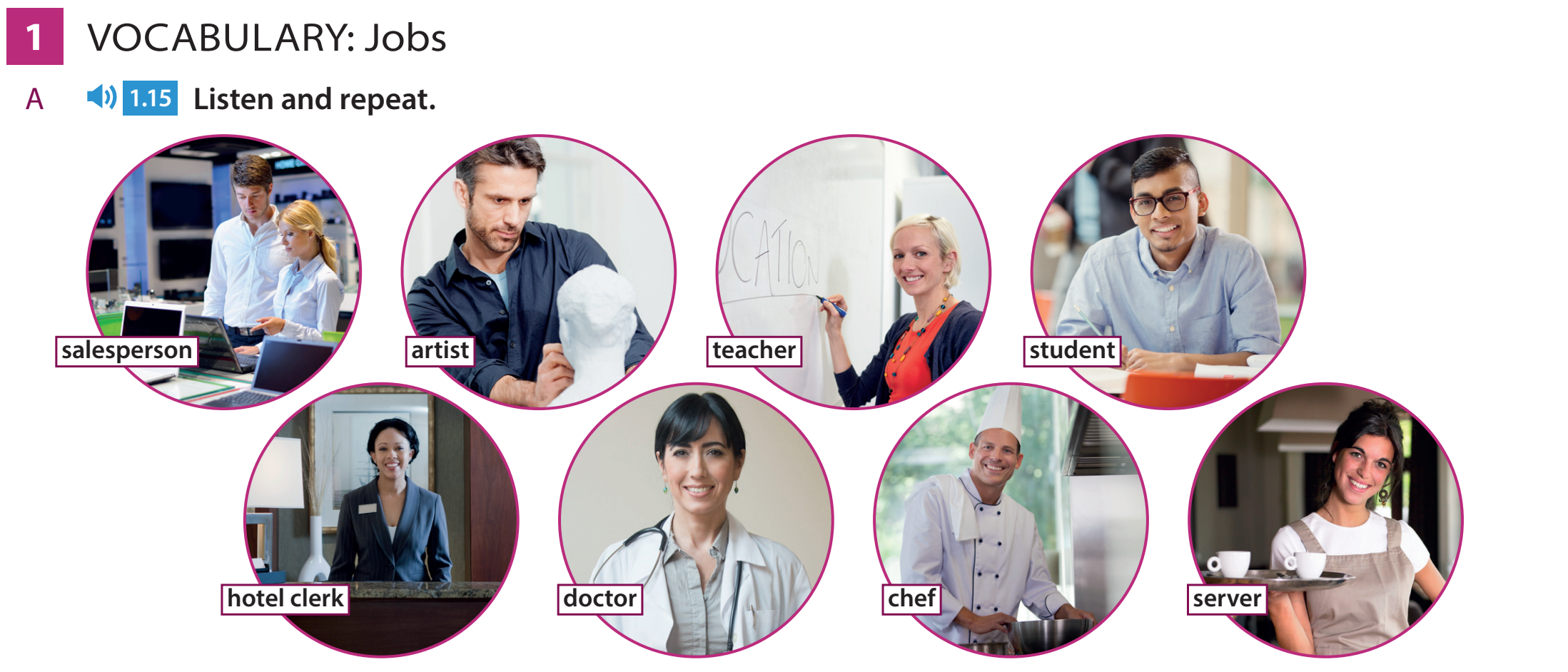 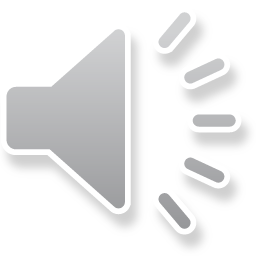 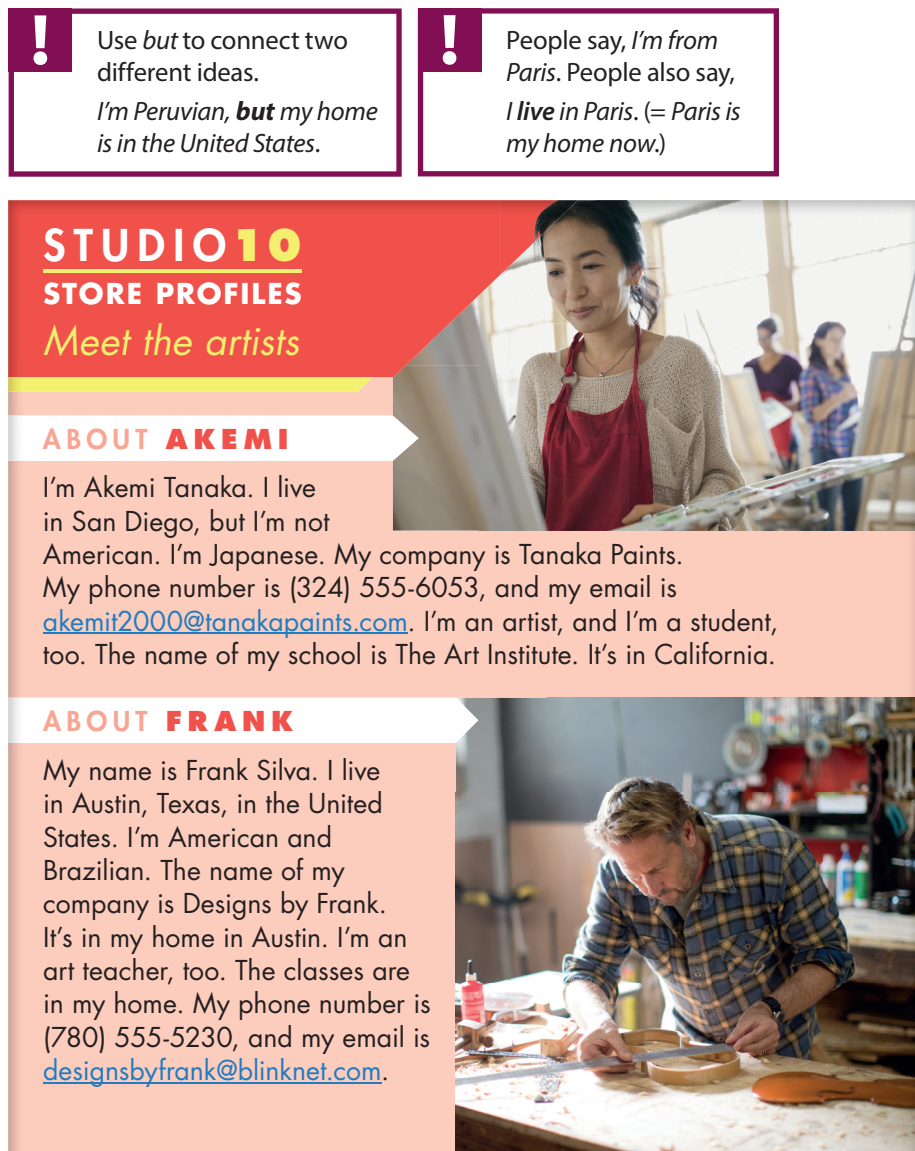 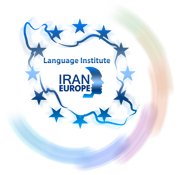 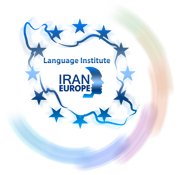 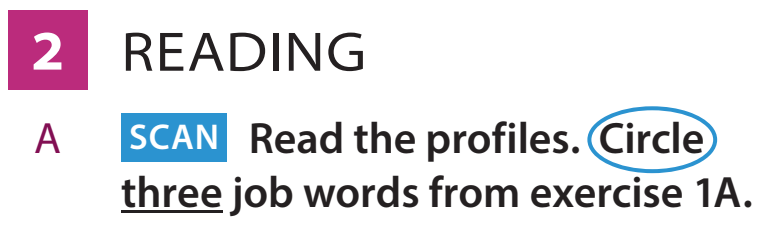 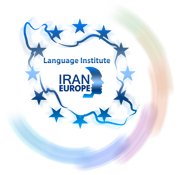 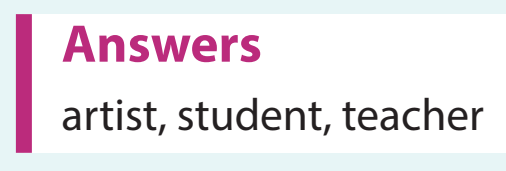 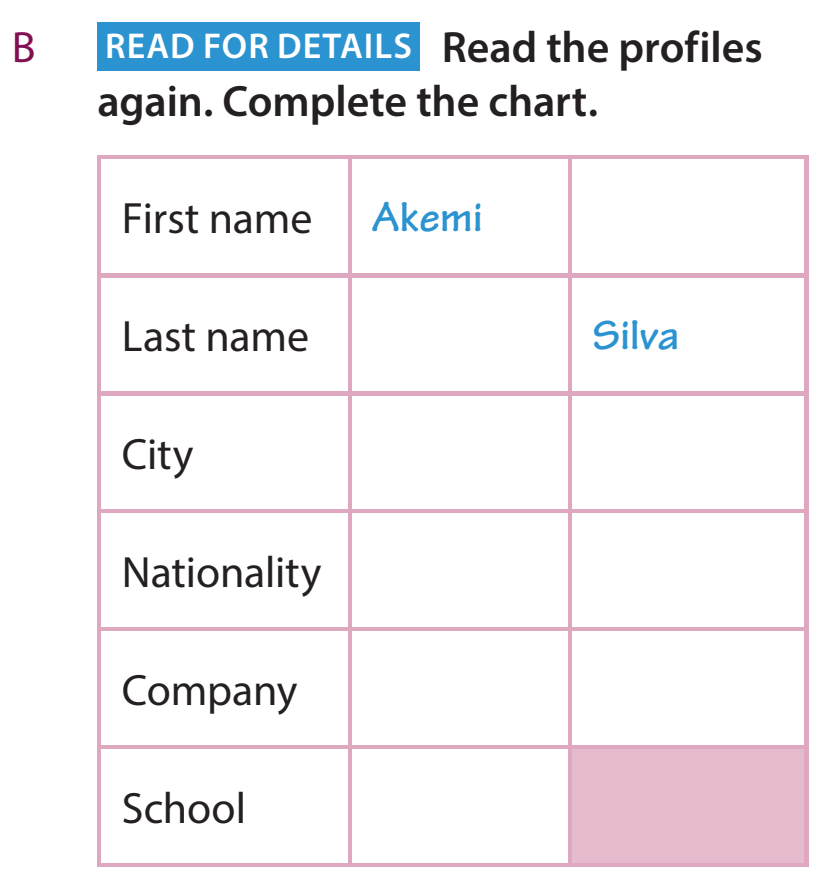 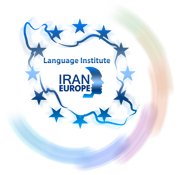 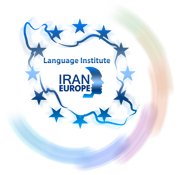 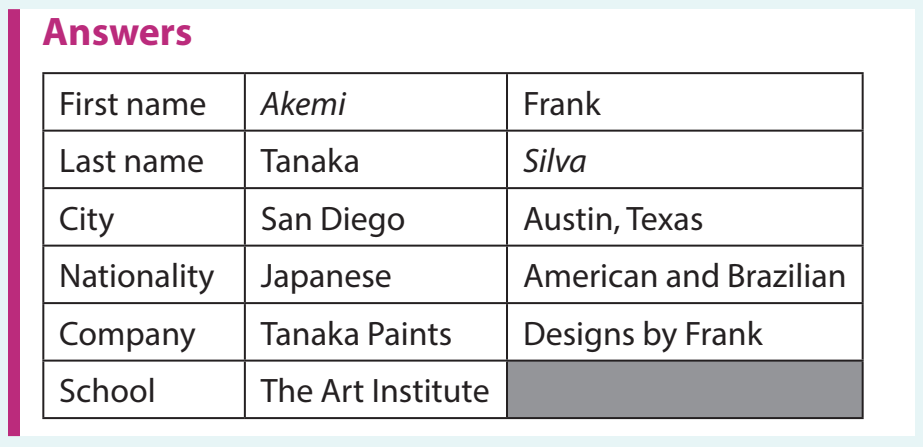 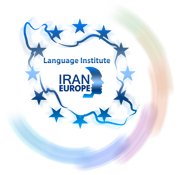 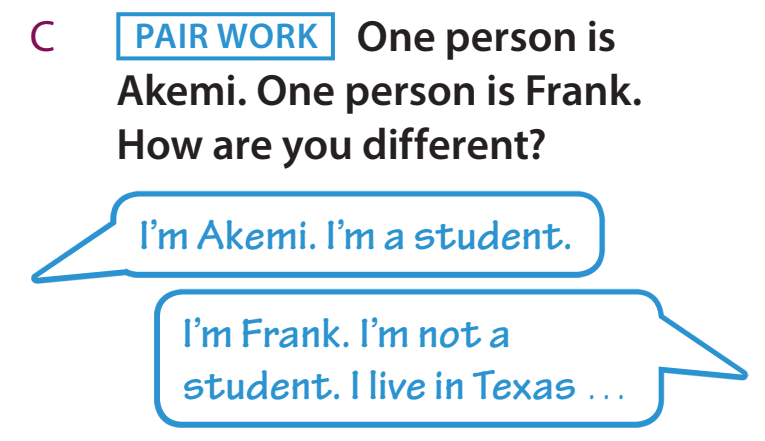 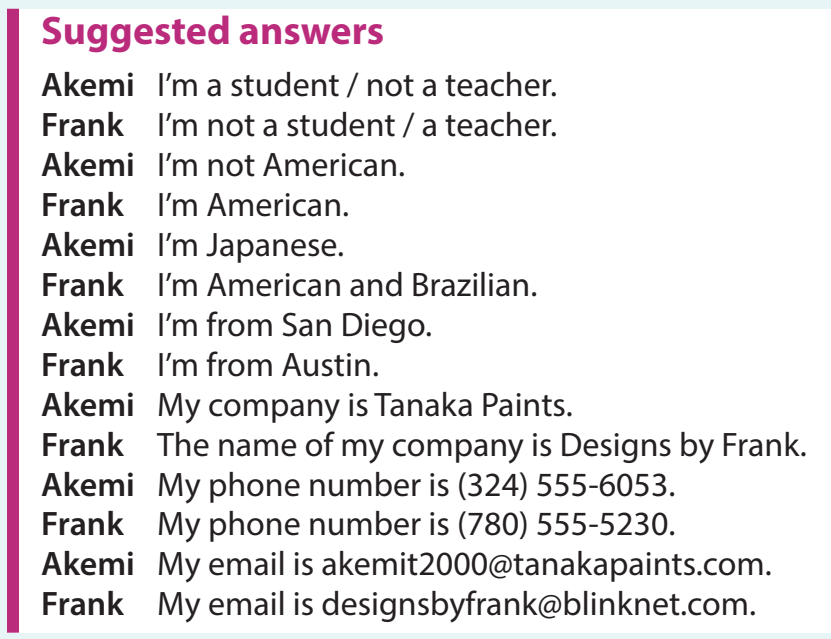 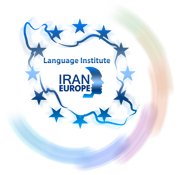 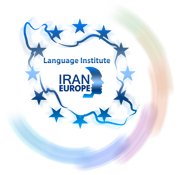 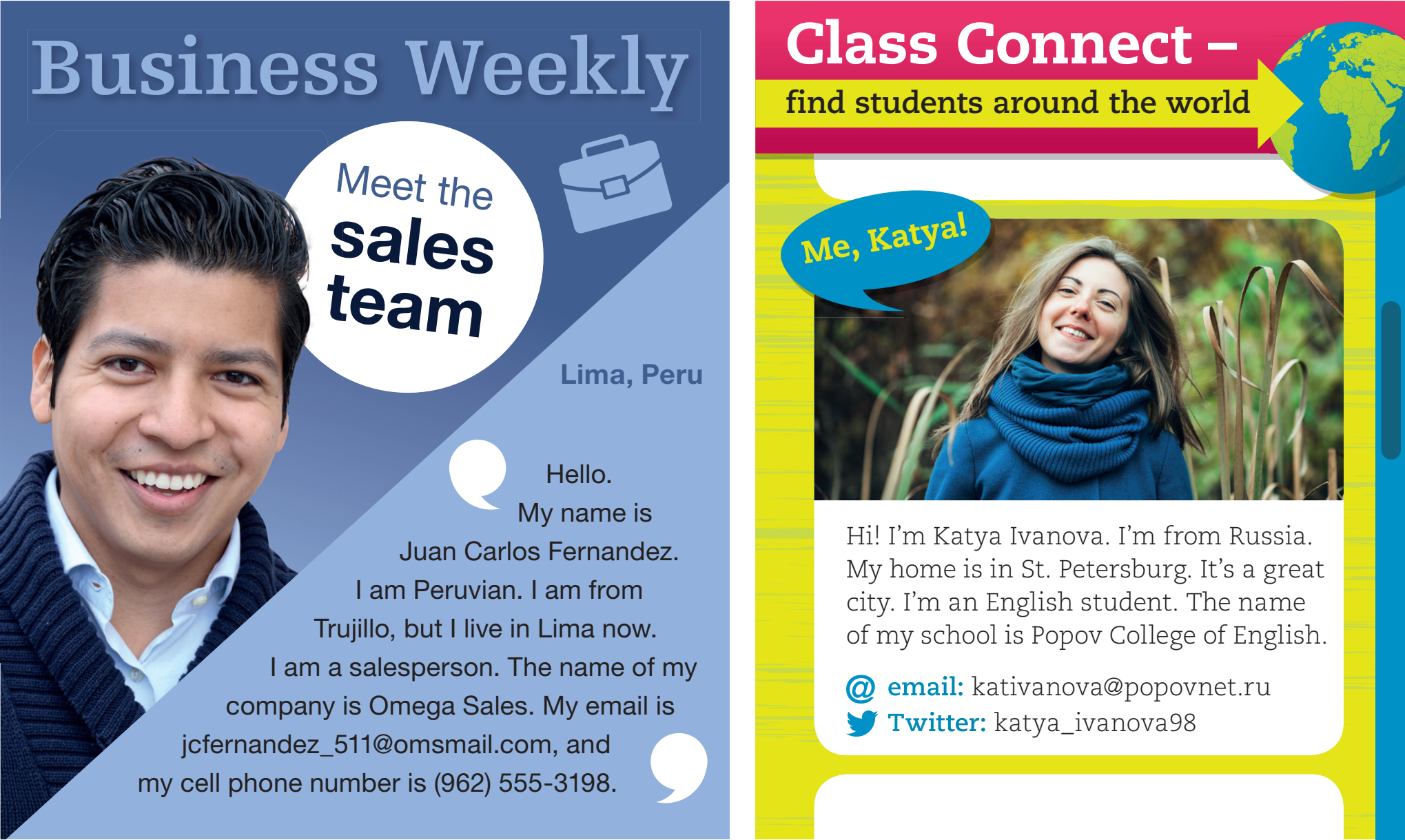 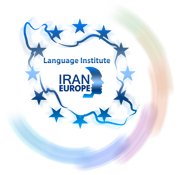 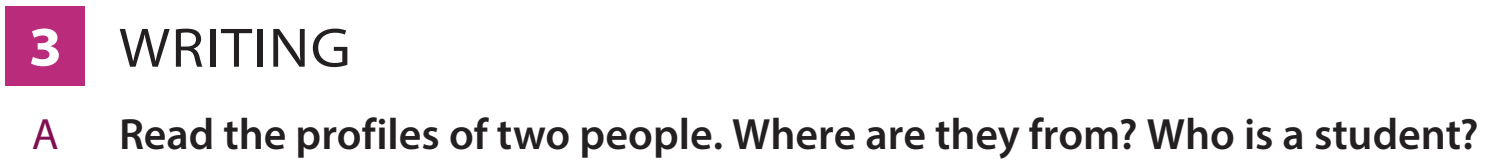 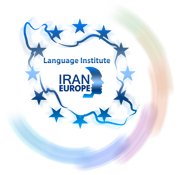 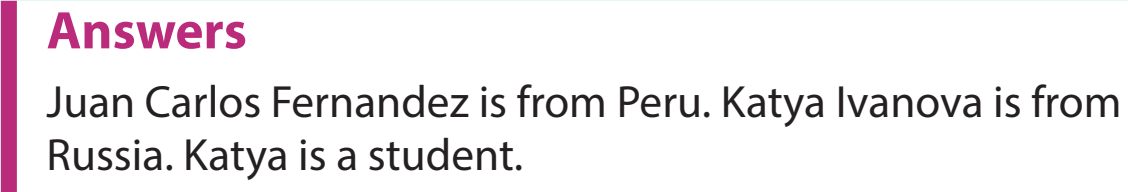 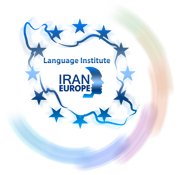 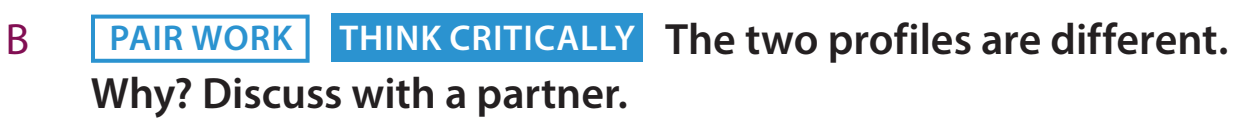 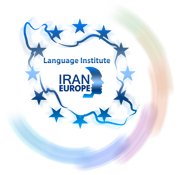 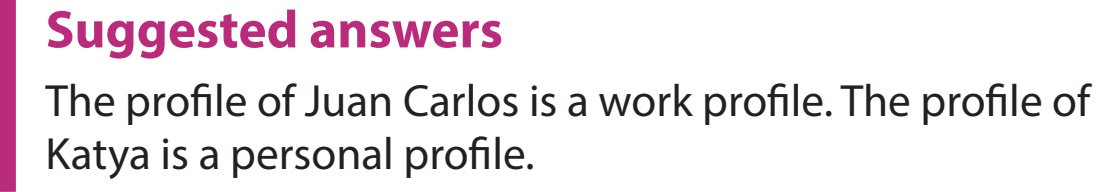 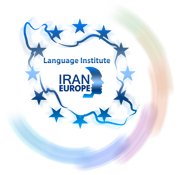 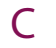 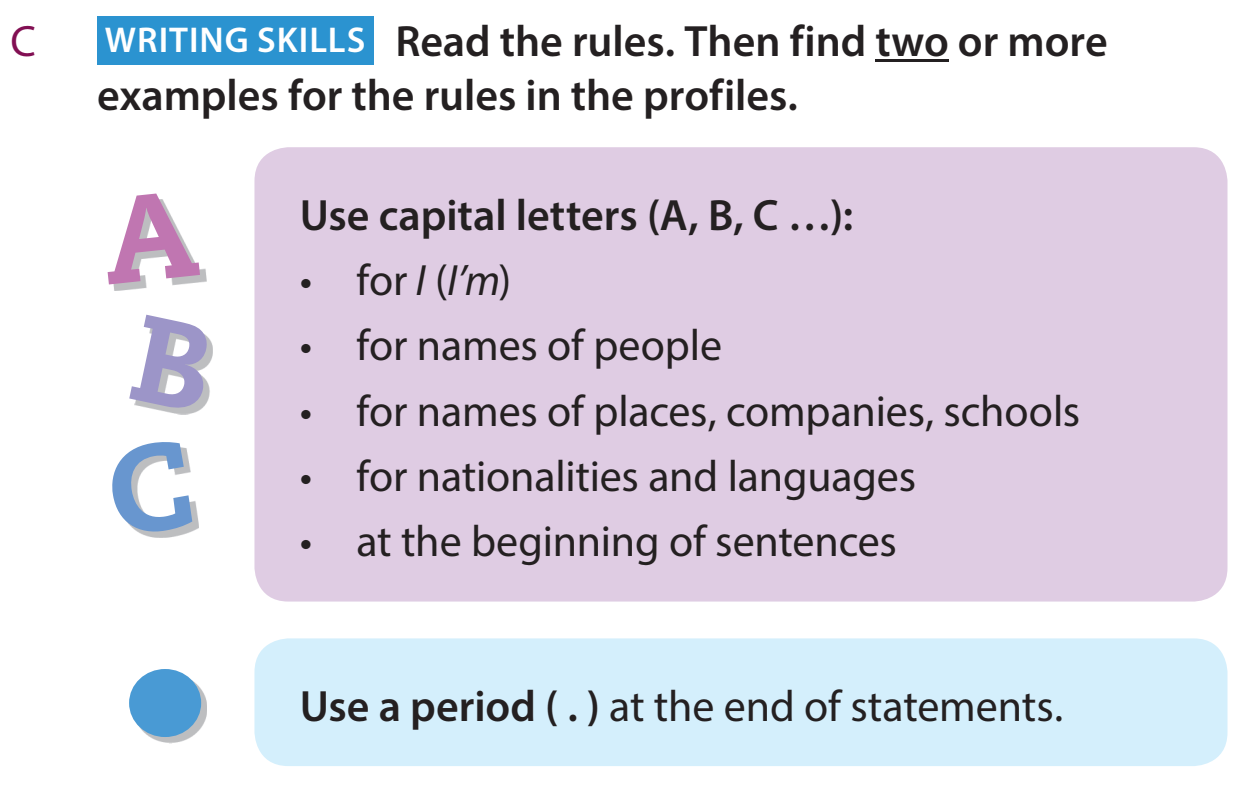 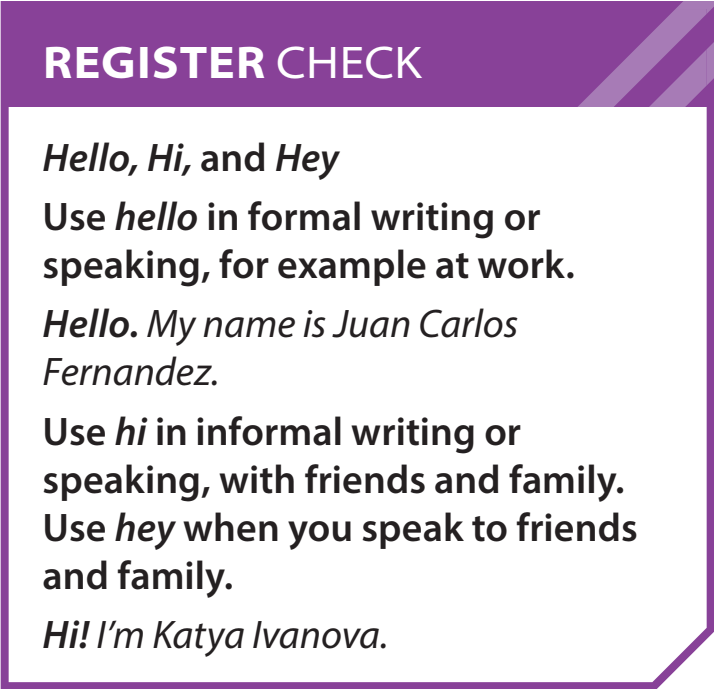 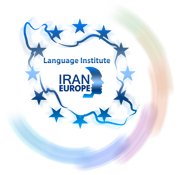 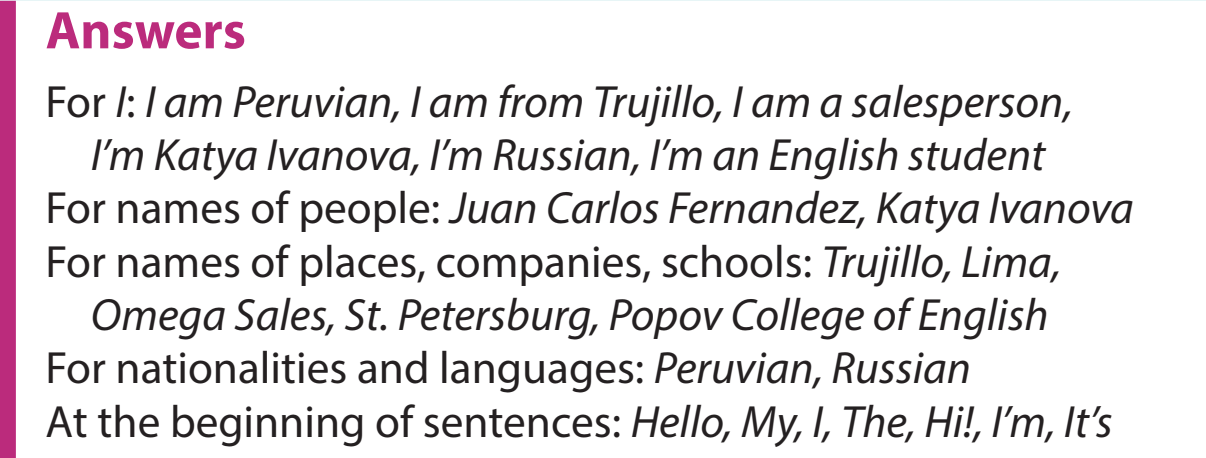 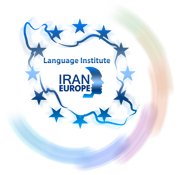 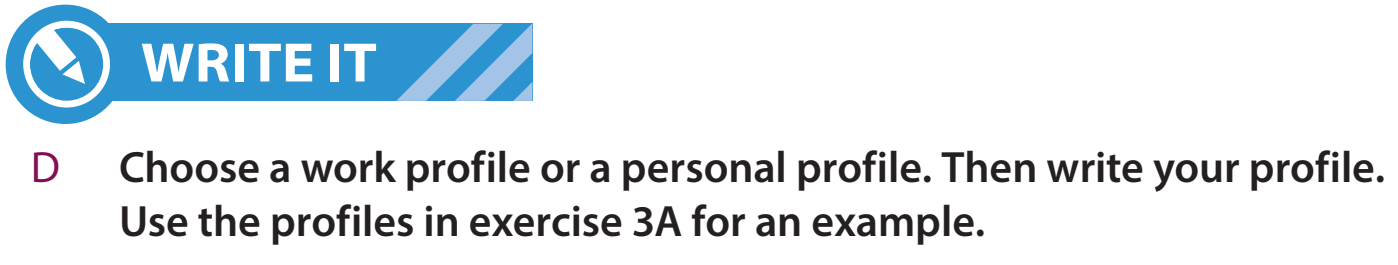 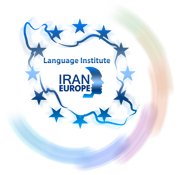 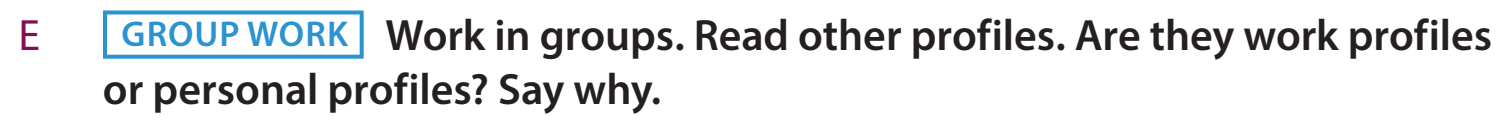 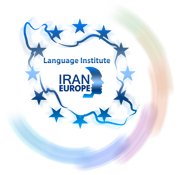